КОЧКОР-АТА КОЛЛЕДЖИНИН ОКУУ ИШТЕРИ БОЮНЧА ДИРЕКТОРДУН ОРУН БАСАРЫНЫН 2023-2024-ОКУУ ЖЫЛЫНДАГЫ 1-ЖАРЫМ ЖЫЛДЫК      ОТЧЕТУ
Кочкор-Ата колледжинин окуу иштери боюнча директордун орун басарынын 2023-2024-окуу жылынын иш планы
Кочкор-Ата колледжинин 2023-      2024-окуу жылына карата студенттердин контингенти
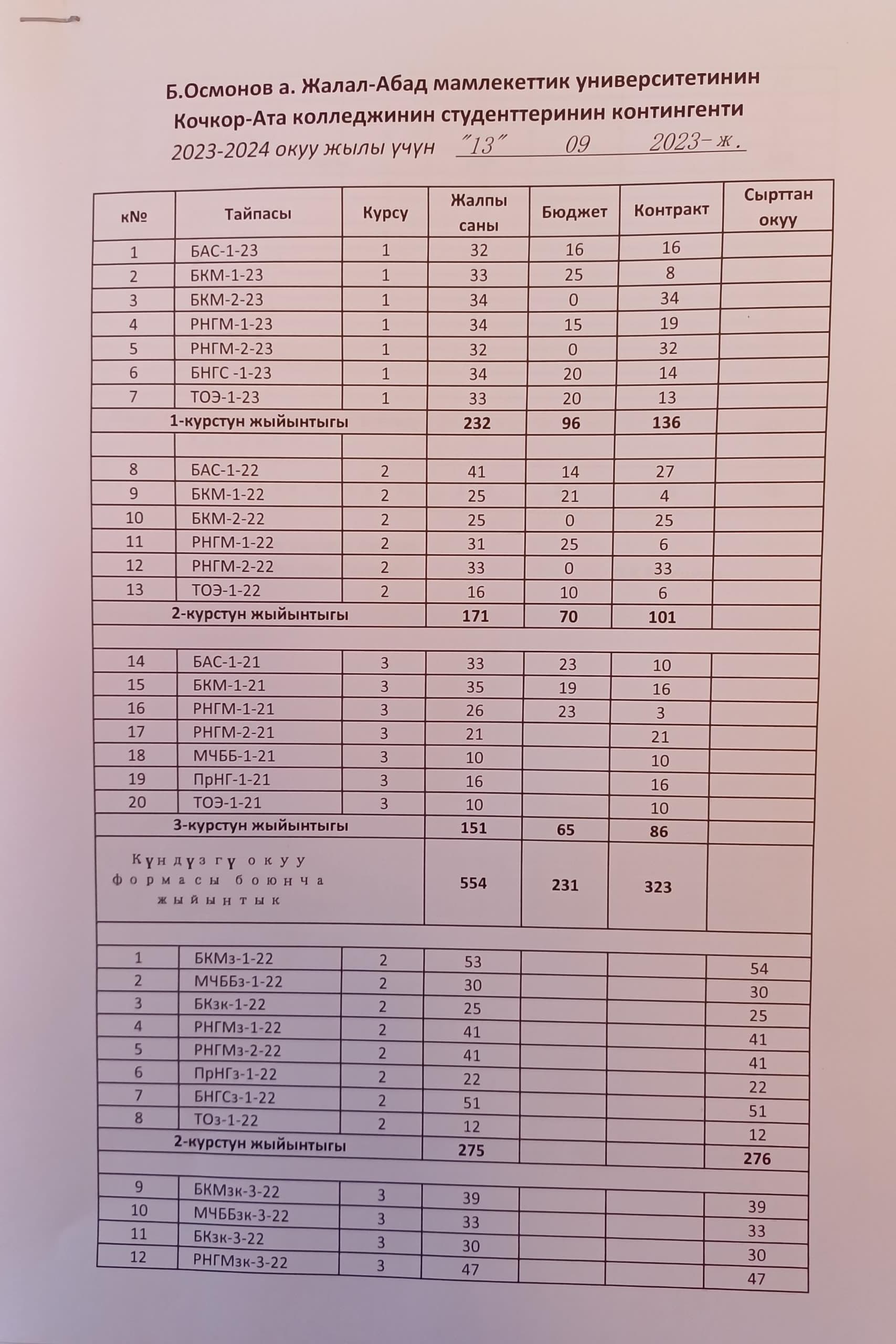 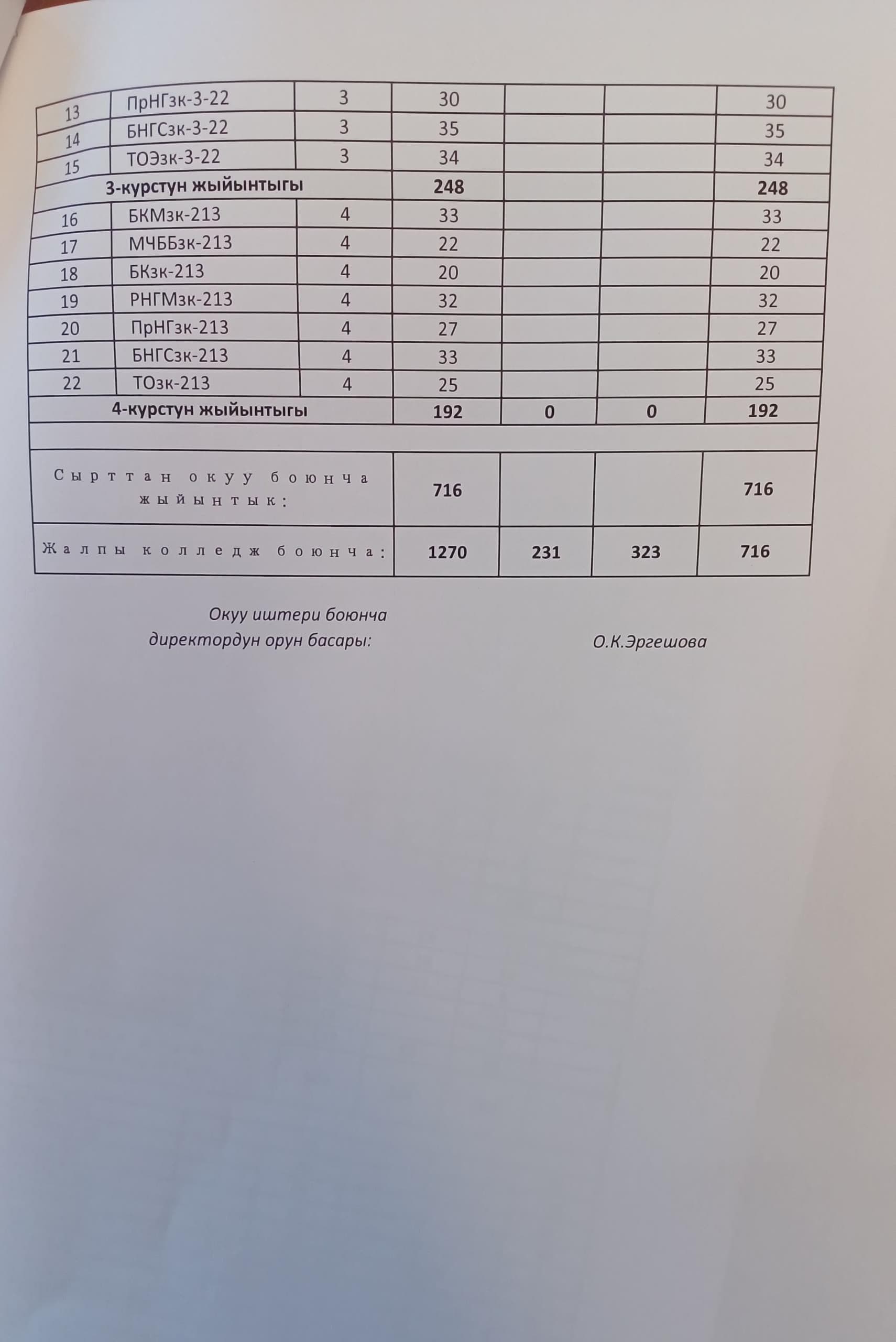 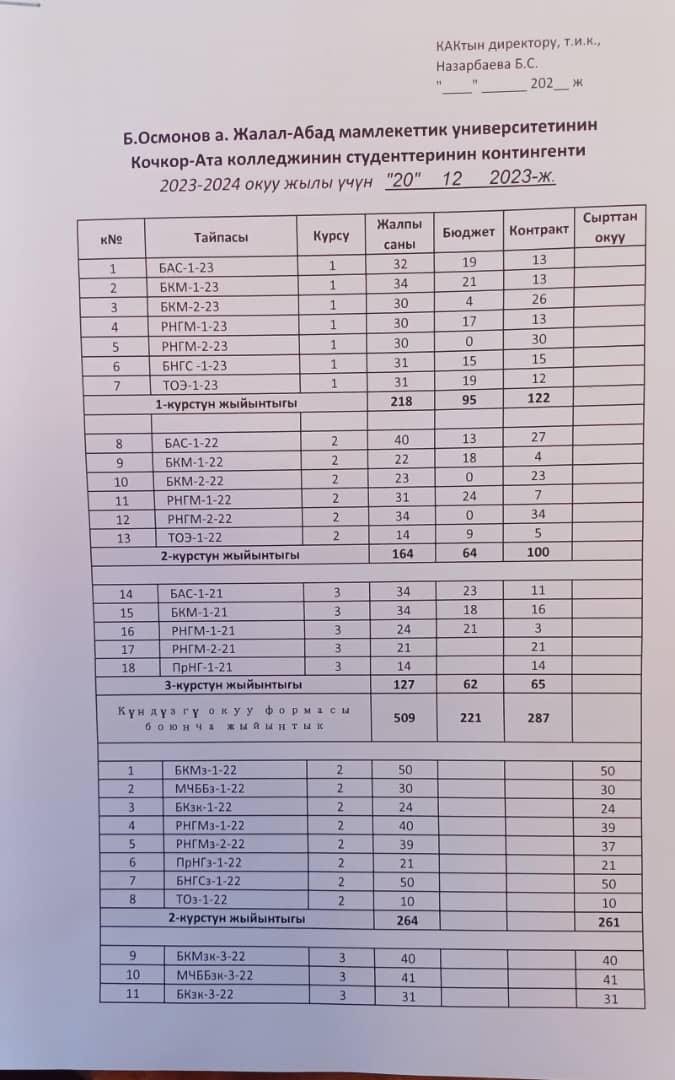 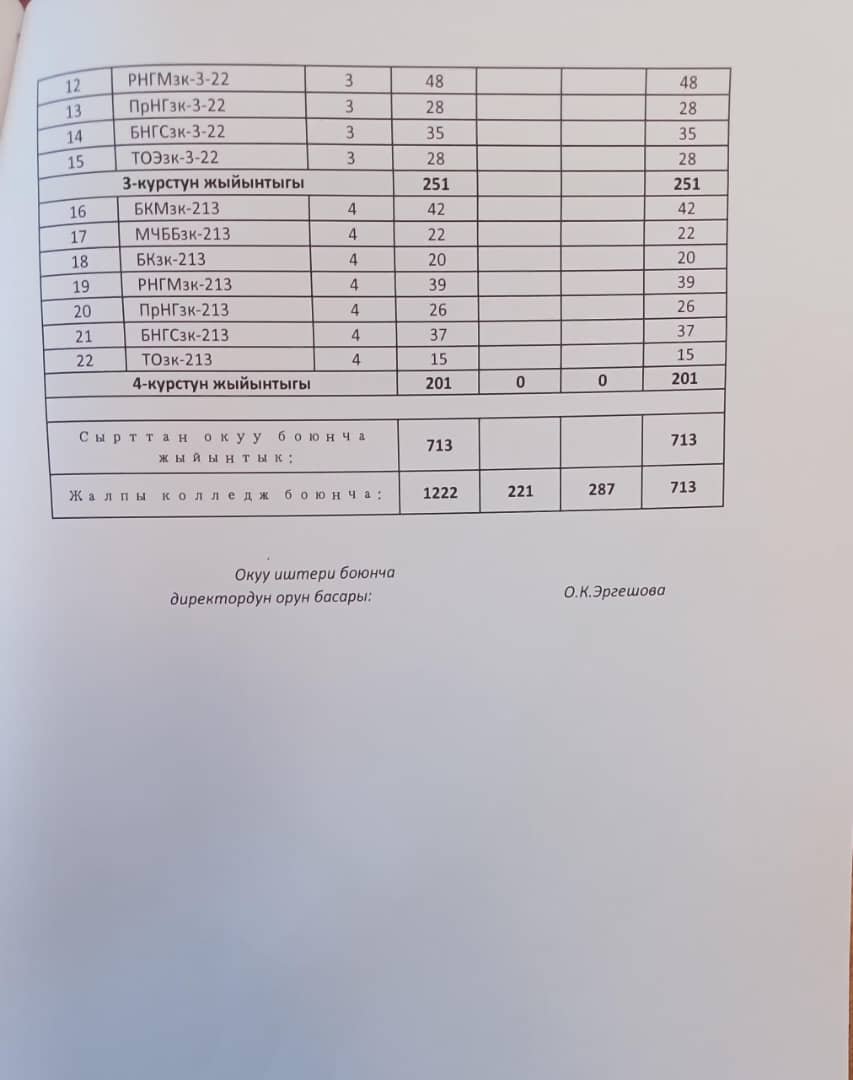 . Күндүзгү тайпада окуган студенттердин катышуу, жетишүүсү.
КОЧКОР-АТА КОЛЛЕДЖИНДЕ СЫРТТАН ОКУГАН СТУДЕНТТЕРДИН КАТЫШУУ ЖЕТИШҮҮСҮҮ
Студенттердин билим сапатына АВН системасы аркылуу жыйынтык жүргүзүү
3-курстардын алдыңкы ондуктагы студенттери
Студенттердин билим сапатына АВН системасы аркылуу жыйынтык жүргүзүү
2-курстардын алдыңкы ондуктагы студенттери